Heat Recovery Technologies for Combined Heat and Power in Oil Field
Fanxu Meng, PhD, PE - Research Associate
DOE Upper-West CHP TAP
Houston Advanced Research Center (HARC)

Denver, CO
October 31th, 2018
1
In Today’s Presentation:
DOE CHP Technical Assistance Partnerships (TAP)
Overview of Combined Heat & Power (CHP) 
Heat Recovery Technologies in Oil Field
Working with US DOE CHP TAPs
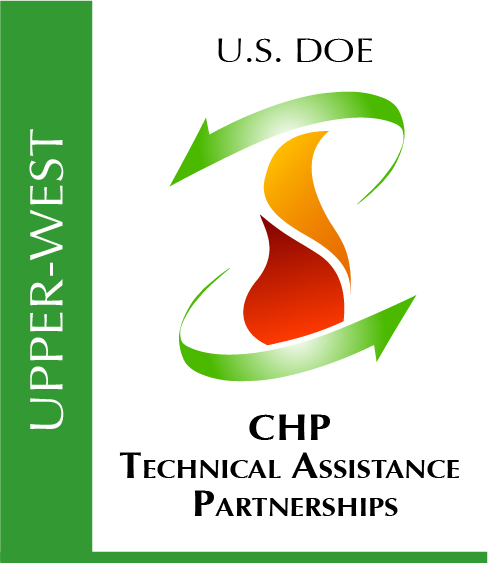 2
CHP Technical Assistance Partnerships (CHP TAPs)
End User EngagementPartner with strategic End Users to advance technical solutions using CHP as a cost effective and resilient way to ensure American competitiveness, utilize local fuels and enhance energy security.  CHP TAPs offer fact-based, non-biased engineering support to manufacturing, commercial, institutional and federal facilities and campuses. 
Stakeholder EngagementEngage with strategic Stakeholders, including regulators, utilities, and policy makers, to identify and reduce the barriers to using CHP to advance regional efficiency, promote energy independence and enhance the nation’s resilient grid. CHP TAPs provide fact-based, non-biased education to advance sound CHP programs and policies.
Technical ServicesAs leading experts in CHP (as well as microgrids, heat to power, and district energy) the CHP TAPs work with sites to screen for CHP opportunities as well as provide advanced services to maximize the economic impact and reduce the risk of CHP from initial CHP screening to installation.
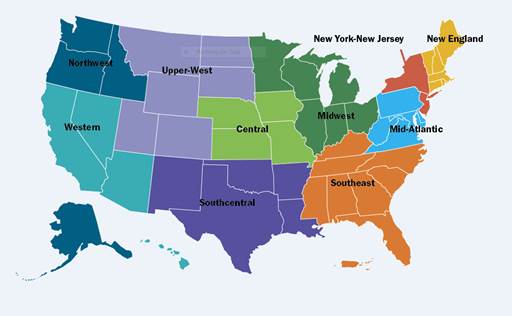 www.energy.gov/chp
3
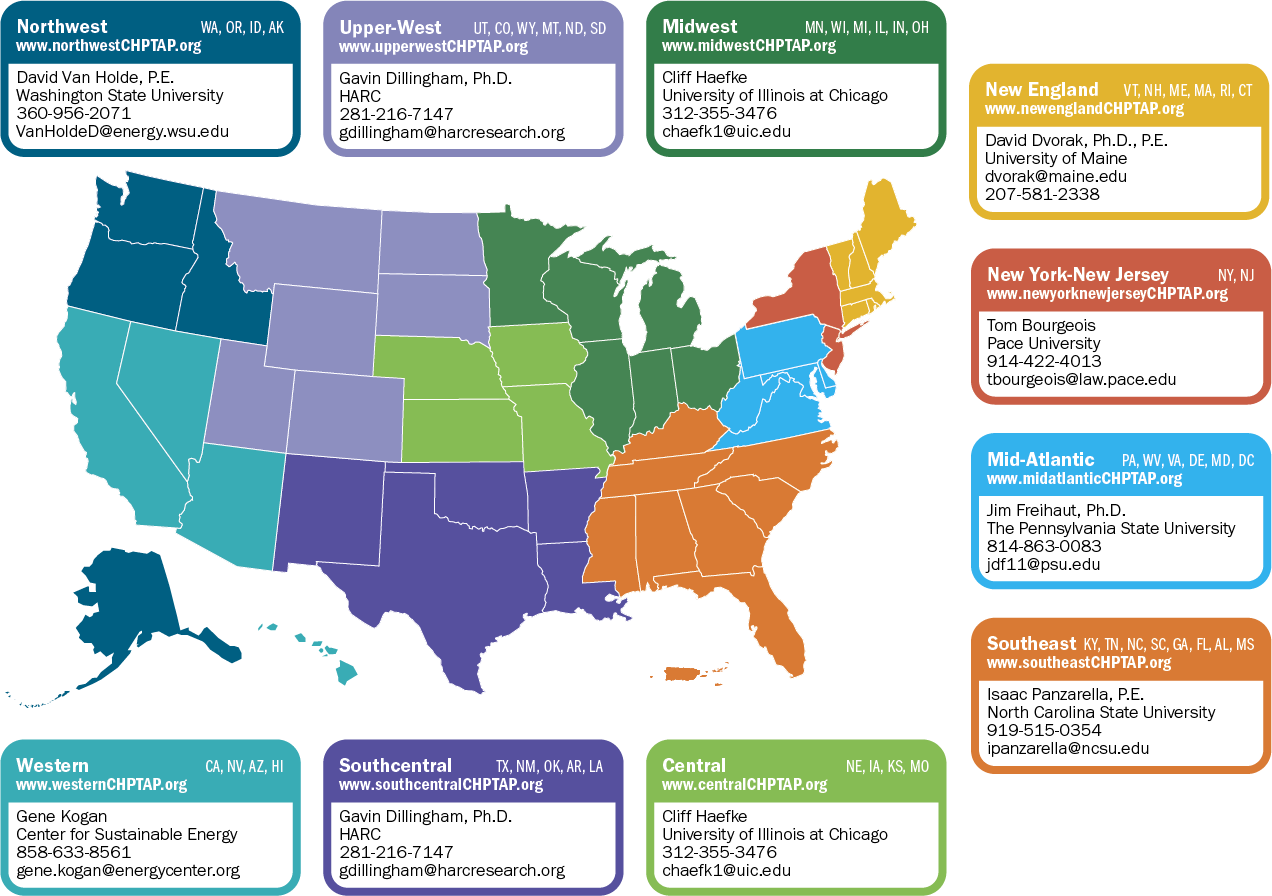 4
CHP Overview
5
CHP: A Key Part of Our Energy Future
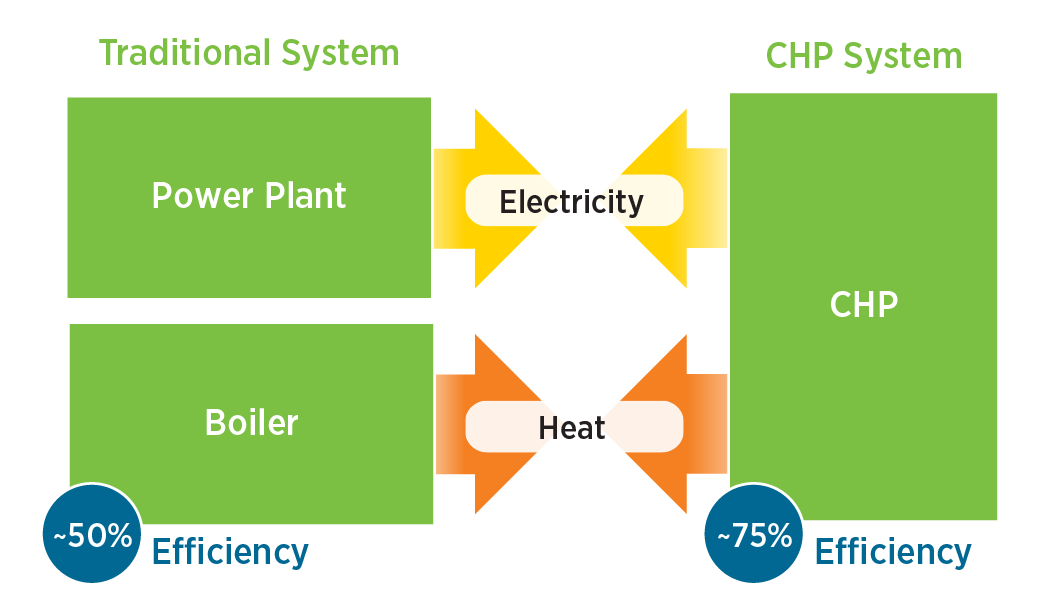 Form of Distributed Generation (DG)
An integrated system
Located at or near a                        building / facility
Provides at least a portion of the electrical load and
Uses thermal energy for:
Space Heating / Cooling
Process Heating / Cooling
Dehumidification
CHP provides  efficient, clean, reliable, affordable energy – today and  for the future.
Source:  www.energy.gov/chp
6
[Speaker Notes: Single, double and triple effect
Mcogen and Tecogen]
CHP Recaptures Heat of Generation, Increasing Energy Efficiency, and Reducing GHGs
30 units
Power Plant
32% efficiency
(Including T&D)
94 units
CHP
75% efficiency
Fuel
Electricity
100 units
Fuel
Onsite Boiler
80% efficiency
56 units
Fuel
Heat
45 units
Total Efficiency
~ 75%
Total Efficiency
~ 50%
7
What Are the Benefits of CHP?
CHP is more efficient than separate generation of electricity and heat
Higher efficiency translates to lower operating cost, (but requires capital investment)
Higher efficiency reduces emissions of pollutants
CHP can also increase energy reliability and enhance power quality 
On-site electric generation reduces grid congestion and avoids distribution costs
8
Attractive CHP Markets
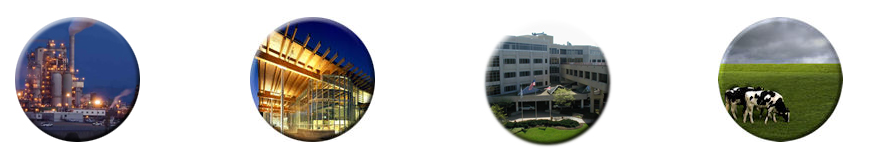 Industrial
Chemicals
Refining
Food processing
Petrochemicals
Natural gas pipelines
Pharmaceuticals
Rubber and plastics
Pulp and paper
Commercial
Data centers
Hotels and casinos
Multi-family housing
Laundries
Apartments
Office buildings
Refrigerated warehouses
Restaurants
Supermarkets
Green buildings
Institutional
Hospitals
Schools (K–12)
Universities & colleges
Wastewater treatment
Correctional Facilities
Agricultural
Dairies
Wood waste (biomass)
Concentrated animal feeding operations
9
CHP Today in the United States
Existing CHP Capacity
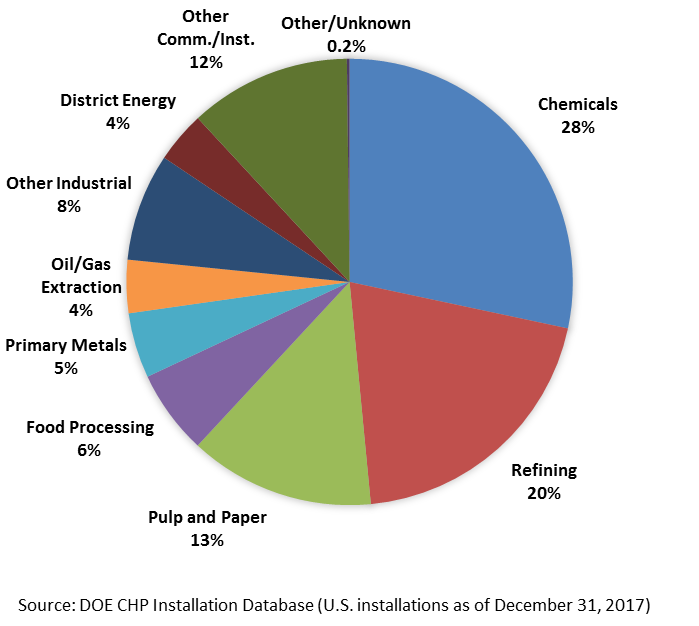 81.3 GW of installed CHP at more than 4,400 industrial and commercial facilities 
8% of U.S. Electric Generating Capacity; 14% of Manufacturing 
Avoids more than 1.8 quadrillion Btus of fuel consumption annually
Avoids 241 million metric tons of CO2 compared to separate production
10
CHP in the U.S. by Technology
By Site – 4,434 Sites
By Capacity – 81.3 GW
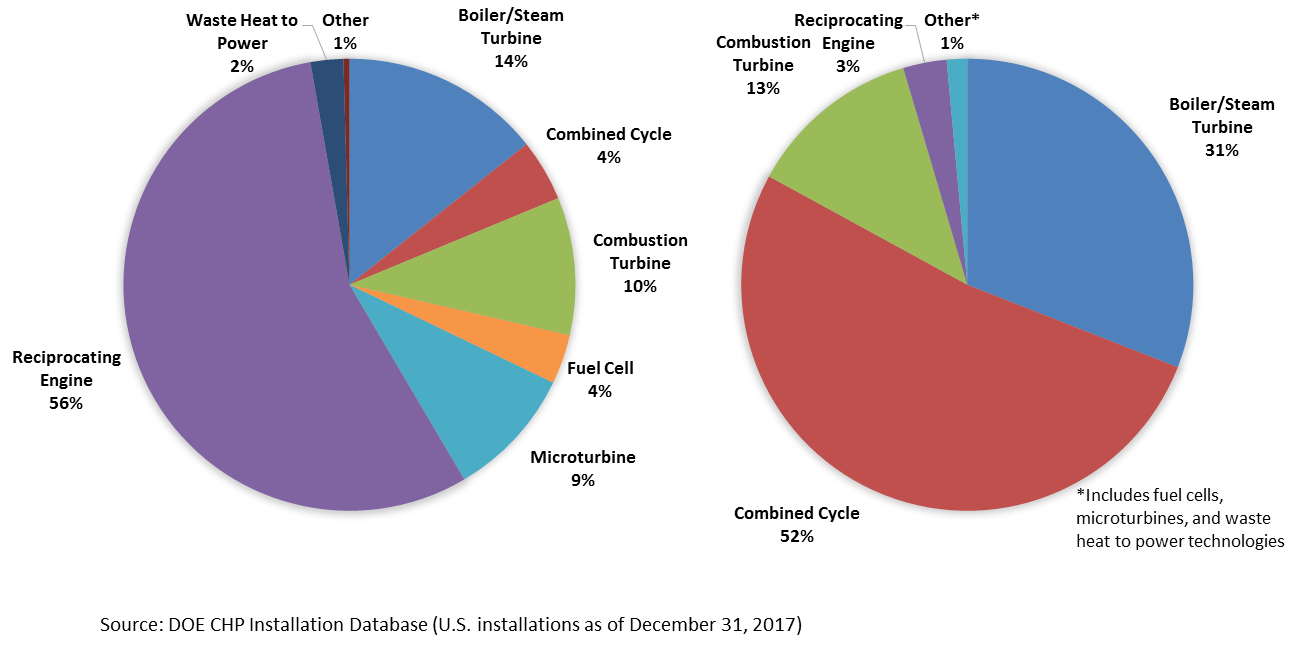 11
CHP in the U.S. by Fuel Type
By Site – 4,434 Sites
By Capacity – 81.3 GW
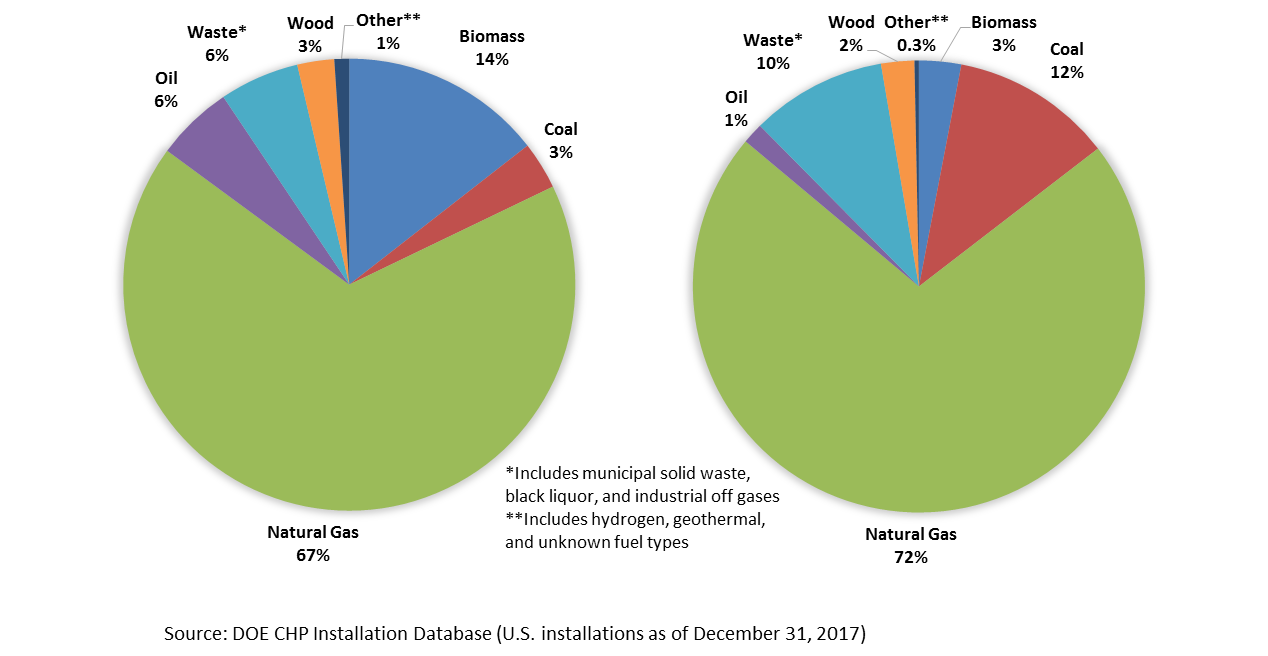 12
CHP in the U.S. by State
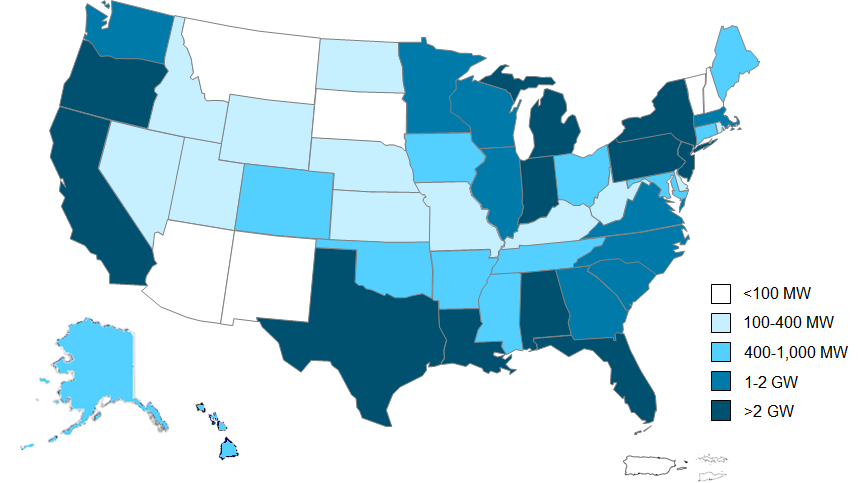 Source: DOE CHP Installation Database (U.S. installations as of December 31, 2017)
13
Finding the Best Candidates:Some or All of These Characteristics
High and constant thermal load
Favorable spark spread
Need for high reliability 
Concern over future electricity prices 
Interest in reducing environmental impact
Planned facility expansion or new construction; or equipment replacement within the next 3-5 years
14
CHP Heat Recovery Technologies
15
CHP System Schematic
Electricity
On-Site Consumption
Sold to Utility
Prime Mover
Reciprocating Engines
Combustion Turbines
Microturbines
Steam Turbines
Fuel Cells
Generator
Fuel
Natural Gas
Propane
Biogas
Landfill Gas
Coal
Steam
Waste Products
Others
Thermal
Steam
Hot Water
Space Heating
Process Heating
Space Cooling
Process Cooling
Refrigeration
Dehumidification
Heat Exchanger
16
CHP Top Cycle
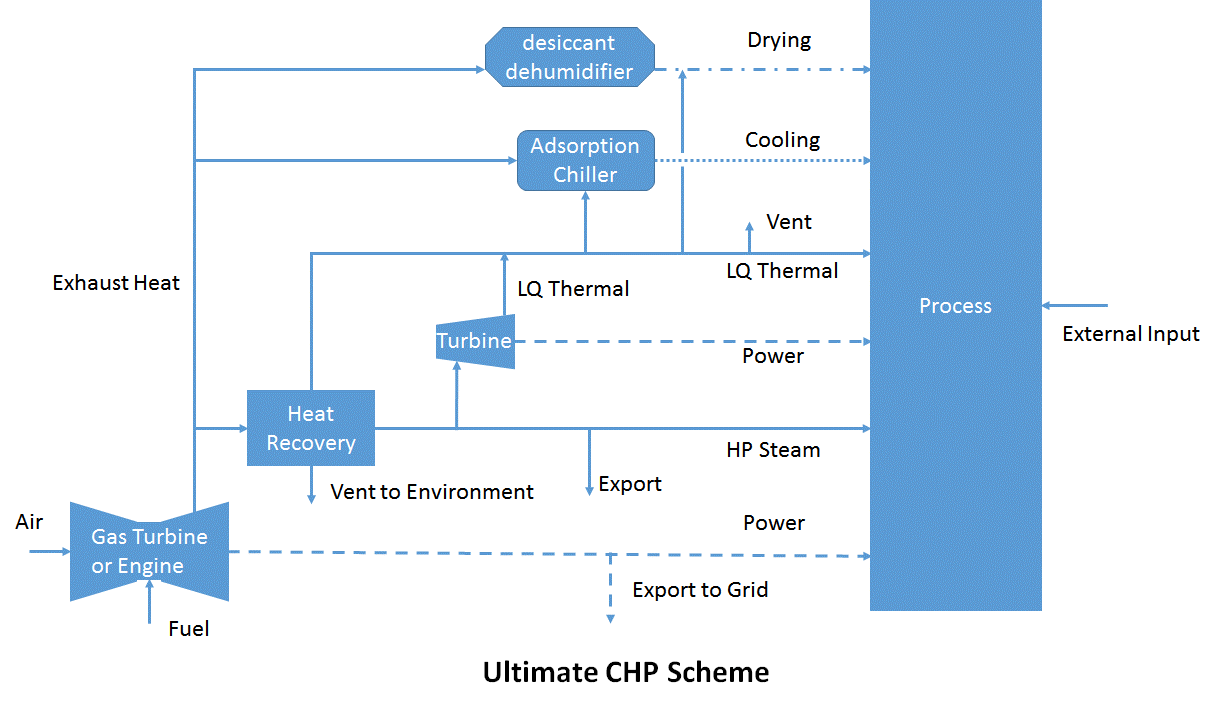 17
Temperature Classification
High, > 1,200 °F (650 °C)
Advantages:
High-quality energy, diverse range of end-uses
High-efficiency power generation
High heat transfer rate per unit area
Barriers:
Thermal stresses on heat exchange materials
Typical Recovery Methods:
Preheat, steam generation
Transfer to med-low temperature processes
DOE, Waste Heat Recovery: Technology and Opportunities in U.S. Industry (2008)
18
Temperature Classification
Medium, 450 - 1,200 °F (230 - 650 °C)
Advantages:
More compatible with heat exchanger materials
Practical for power generation
Typical Recovery Methods:
Preheat, steam generation
Organic Rankine cycle for power generation
Transfer to low temperature processes
DOE, Waste Heat Recovery: Technology and Opportunities in U.S. Industry (2008)
19
Temperature Classification
Low, < 450 °F (< 230 °C)
Advantages:
Large quantities in numerous product streams
Barriers
Few end uses, low efficiency power generation
Acidic and exchanger corrosion with low-temperature combustion exhausts
Typical Recovery Methods:
 Space heating, domestic water heating
Organic Rankine cycle
Adsorption chiller
DOE, Waste Heat Recovery: Technology and Opportunities in U.S. Industry (2008)
20
Rankine Cycle Heat Engine
Steam Rankine Cycle
SRC is a proven-technology
50 kW – 100 MW
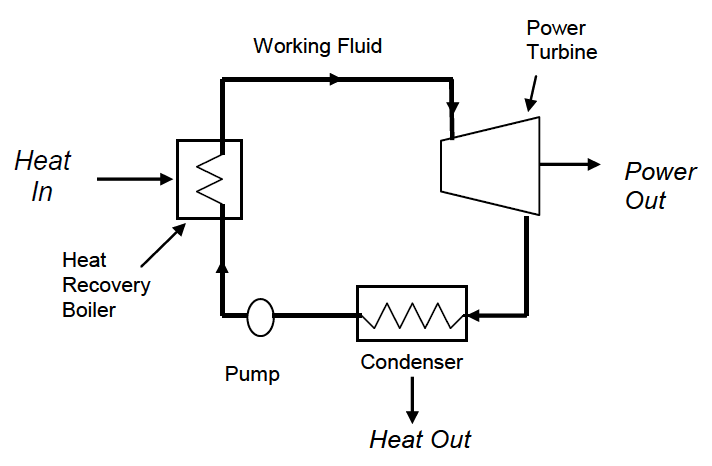 ICF, Waste Heat to Power Market Assessment, (2015)
21
Organic Rankine Cycle
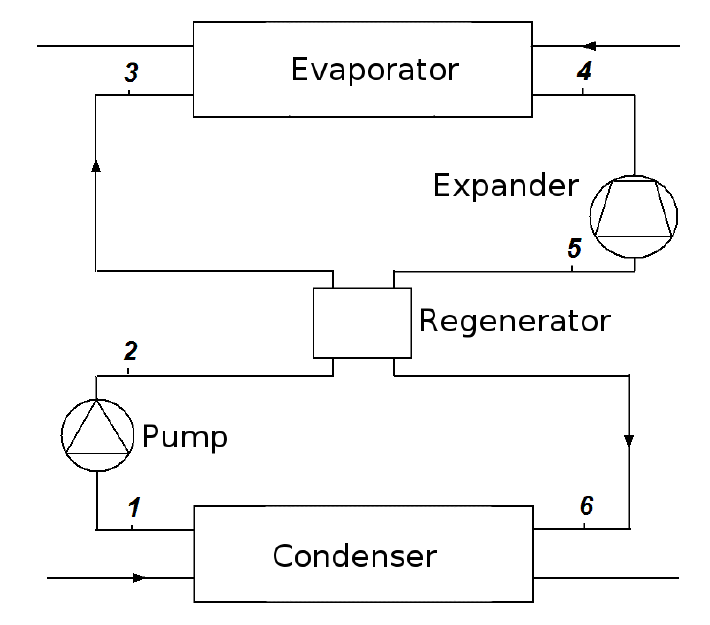 ORC operates with low temperature heat sources, as low as 200 °F or below
ORC has higher installed capital cost and O&M cost
ICF, Waste Heat to Power Market Assessment, (2015)
22
Flare Gas to Electricity, Bakken, ND
ElectraTherm partnered with Hess Corporation
Application/Industry: Oil and Gas Upstream
Capacity (MW): 65 kW 
Equipment: Organic Rankine Cycle Power +, hot water boiler
Fuel Type: Flare Gas
Recoverable heat temperature: 170-252°F
Thermal Use: Electricity generation
Installation Year: 2015
Environmental Benefits: 
CO, NOx and VOC reduction
Upstream Project Snapshot
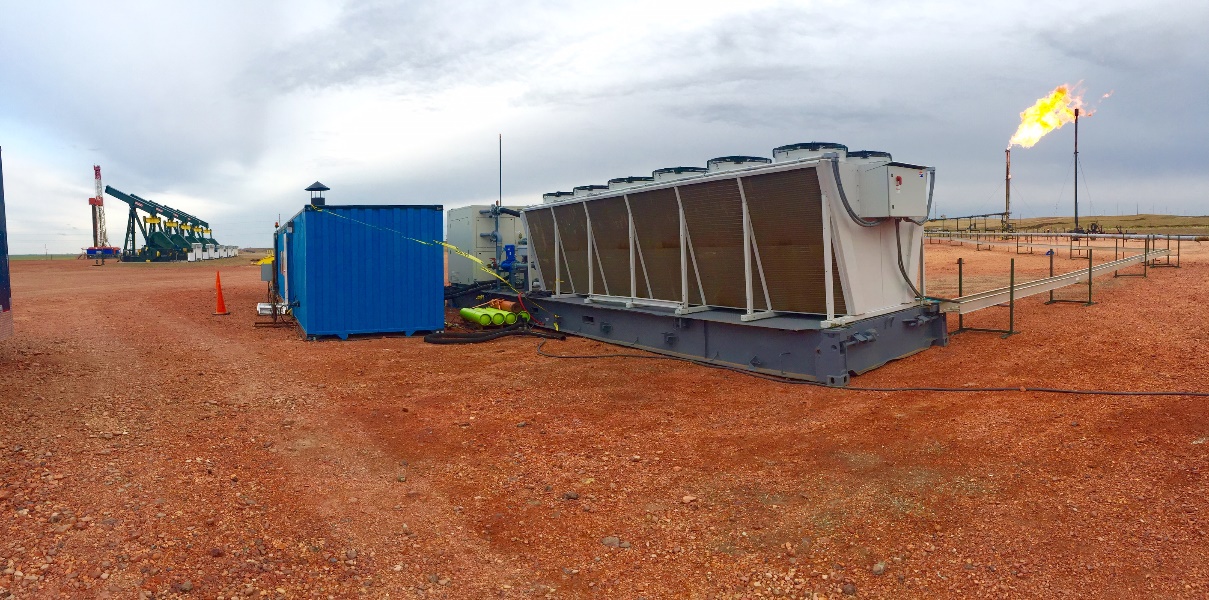 ElectraTherm’s Waste Heat to Power Technology Reduces Flaring at Hess Oil Well
https://electratherm.com/
23
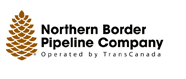 Mid-Stream Project Snapshot
Power from Compressor Station Waste Heat
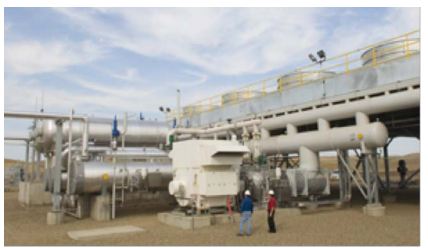 Northern Border Pipeline
St. Anthony, ND
  
Application/Industry: Natural Gas Pipeline
Capacity: 5.5 MW
Prime Mover: Gas turbine 
Fuel Type: Recovered waste heat
Thermal Use: Unknown 
Installation Year: 2006
Energy Savings: $600,000/yr

Highlights: In 2006, the Northern Border Pipeline (NBP) installed a waste heat to power (WHP) CHP system at their compressor station in St. Anthony, ND. The 5.5 megawatt system converts waste heat from the compressor into electricity using an Organic Rankine Cycle based power plant. ORMAT Technologies, Inc. owns and operates the plant, purchasing the waste heat from NBP and selling the electricity to nearby electric cooperatives. Following the success of the WHP system, NBP has worked with ORMAT to adopt similar WHP systems for other compressors along its pipeline, with systems now at 10 of the 16 compressor stations.
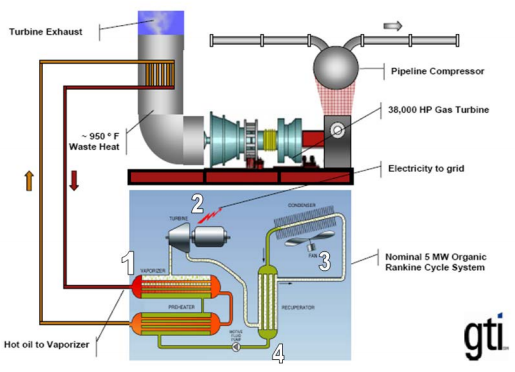 Source:  http://www.midwestchptap.org/profiles/ProjectProfiles/NorthernBorderPipeline.pdf
24
Adsorption Chiller
Typically operates with hot water (200-240 °F) or low pressure steam (15 psig)
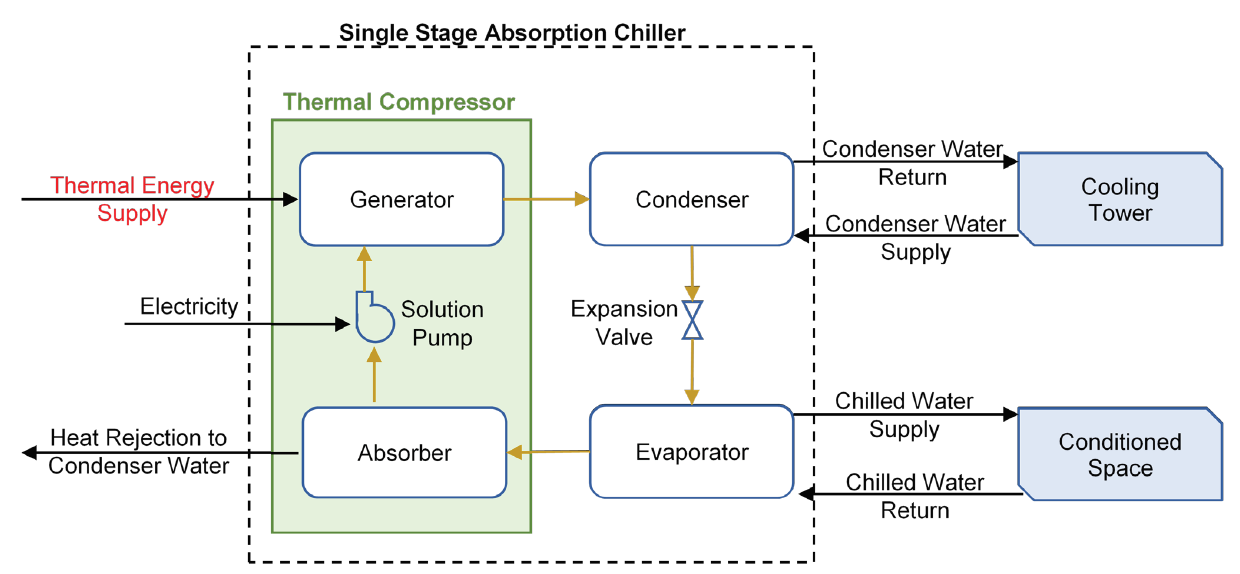 DOE, Combined Heat and Power Technology Fact Sheet Series: https://www.energy.gov/sites/prod/files/2017/06/f35/CHP-Absorption%20Chiller-compliant.pdf
25
Desiccant Dehumidifier
Uses a special humidity-absorbing material called a desiccant
“Recharged" to drive off the humidity, typically by heating it
Suitable for high humidity levels at low temperatures
Widely utilized in such as supermarket sector
http://www.northeastchptap.org/Data/Sites/5/documents/profiles/Waldbaums_CHPProjectProfile.pdf
26
Increasing Opportunities in Oil and Gas
Need for reliability 
Legislations and Regulations on GHG emissions and flaring 
Increasing energy intensity 
Growing power demand for expansions 
Social Responsibility
27
More Insights
“Determining Opportunities for Combined Heat and Power (CHP) in the Oil Field”
Andra Wilcox, Research Scientist at HARC
Session “Clean Power in the Oilfield”
11:15 am, Oct 31st
28
Summary
CHP is a proven technology in industrial facilities
It provides energy savings, reduced emissions, and opportunities for resiliency
Proven technologies are commercially available and cover a full range of sizes and applications
29
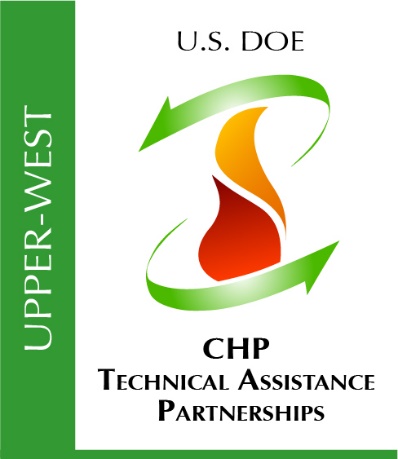 Thank You! Questions?
Fanxu Meng, PhD
Research Associate
Houston Adv. Research Center
8801 Gosling Rd
The Woodlands TX 77381
281-364-6048
fmeng@harcresearch.org
Gavin Dillingham, PhD 
Program Director
Houston Adv. Research Center
8801 Gosling Rd
The Woodlands TX 77381
281-216-7147
gdillingham@harcresearch.org
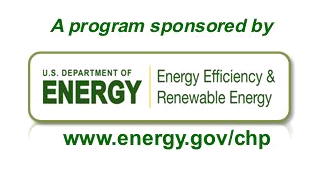 30